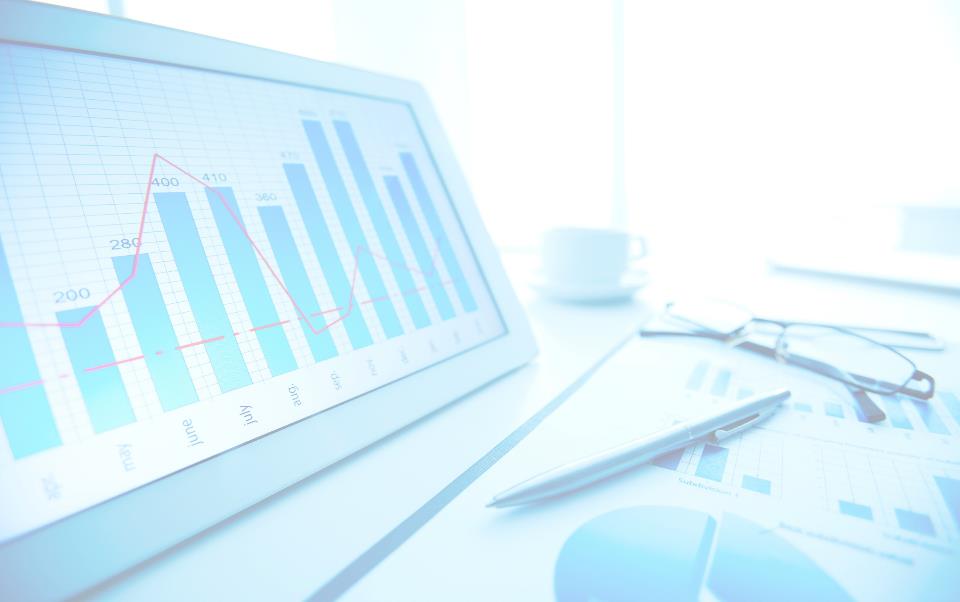 PROIECT
NOUL MECANISM FISCAL PRIVIND IMPOZITUL PE VENIT, CAS ȘI CASS
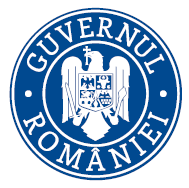 MINISTERUL FINANȚELOR PUBLICE
1
OBIECTIVE URMĂRITE:
PROIECT
Simplificarea obligațiilor declarative, prin depunerea unei singure declarații

Un singur termen de plată, la 31 martie anul următor celui în care se realizează veniturile

   Posibilitatea de a efectua plăți pentru Impozitul pe venit la venitul estimat pentru anul curent

Evaluarea  pentru încadrarea ca plătitor CAS și CASS se face în funcție de venitul estimat pentru anul curent

Posibilitatea de rectificare a declarației până la termenul de plată
2
2018
2017
D200 - veniturile realizate din România 
D201 - veniturile realizate din străinătate 
D220 -  venitul estimat/norma de venit 
D221 -  norme de venit- agricultură
D600 - venitul baza pentru CAS 
D604 - stabilire CASS persoane fara venit
D605 - stopare CASS  persoane fara venit
PROIECT
7 declarații
SISTEM NOU 
DECLARAȚIE UNICĂ
Comasarea declarațiilor într-o singură declarație
3
Pentru 2017 se bifează căsuțele în funcție de datele declarate
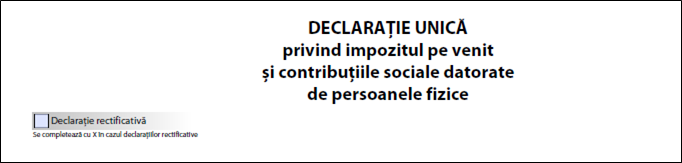 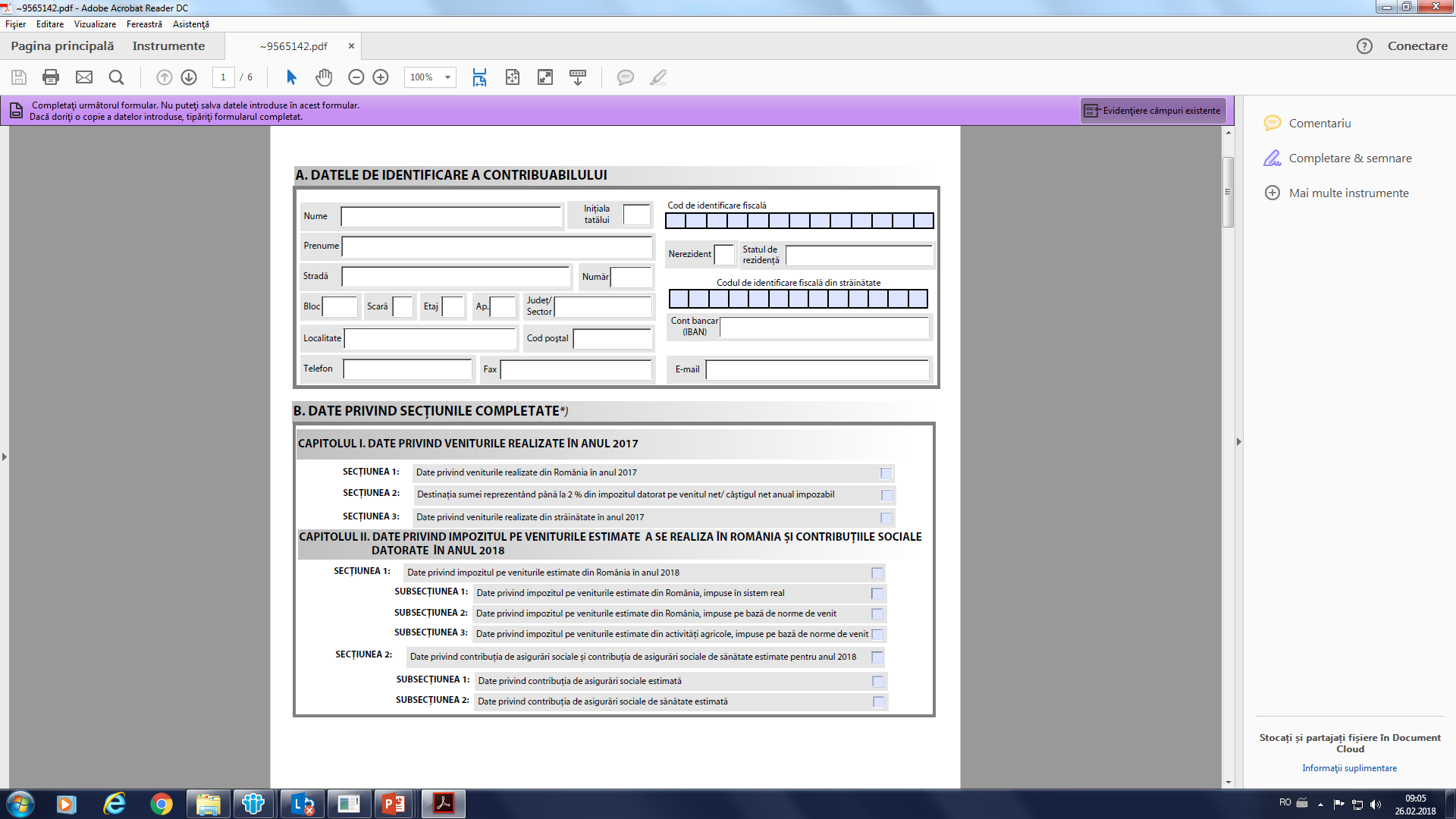 PROIECT
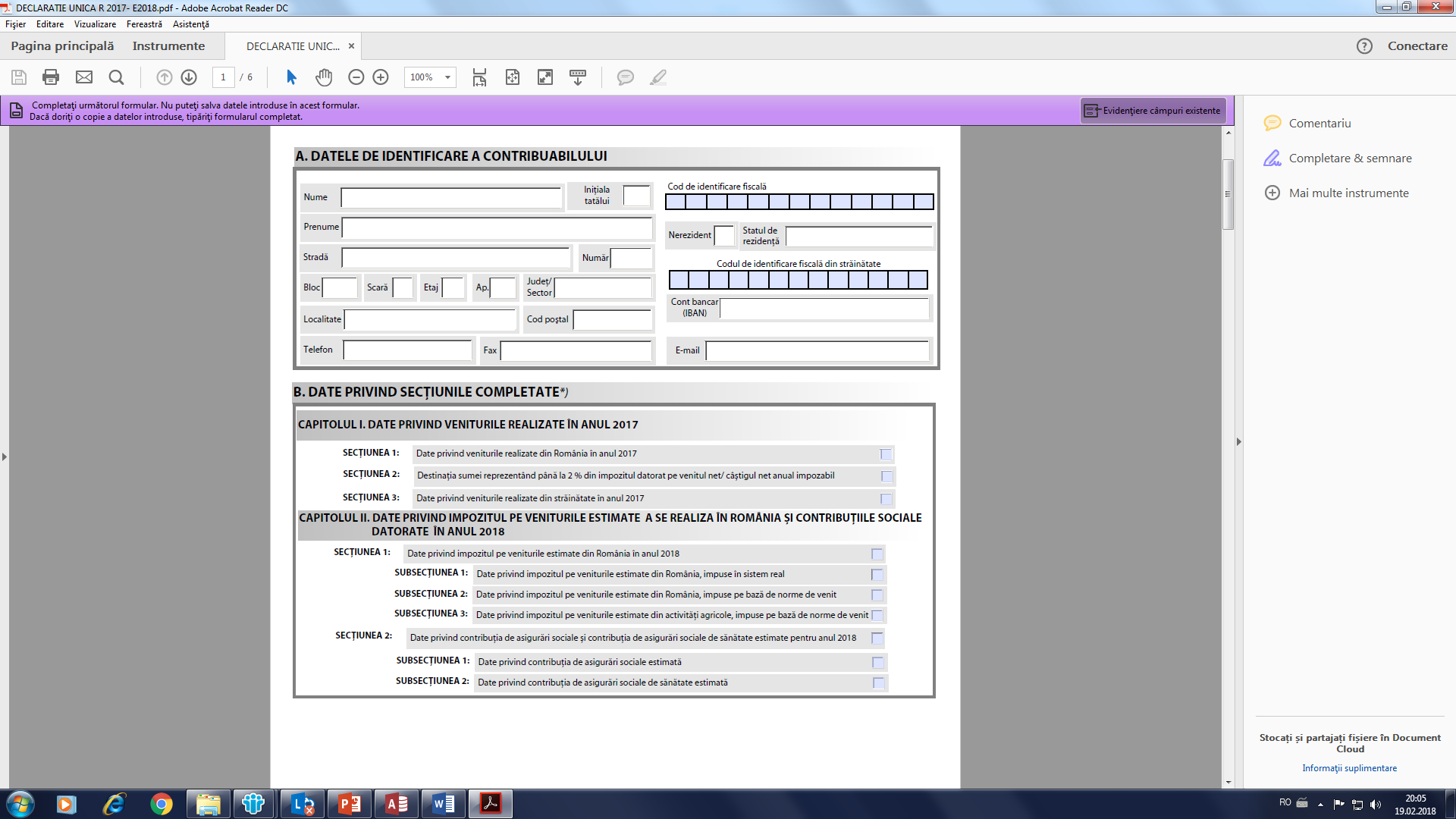 Pentru 2018 se bifează căsuțele în
 funcție de datele declarate
4
TERMEN DE DEPUNERE
2017
DECLARAȚIE UNICĂ
PROIECT
2 TERMENE DE DEPUNERE:
1 TERMEN DE DEPUNERE 2018

15 IULIE  2018 

(definitivare an fiscal 2017 
și estimare 2018)
31 IANUARIE
25 MAI
Începând cu 2019
1 TERMEN DE DEPUNERE

              31 MARTIE

(definitivare an fiscal precedent și 
estimare an curent)
Depunere on-line - SPV
Simplificarea obligațiilor declarative
5
MODALITĂȚI DE DEPUNERE  A DECLARAȚIEI
PROIECT
6
Pasii ce trebuie urmati pentru înregistrarea în SPV  sunt urmatorii:

Se acceseaza portalul ANAF la adresa web www.anaf.ro, se apasa Spatiul Privat Virtual, se alege Inregistrare utilizatori/Recuperare parola/Recuperare credentiale/ Schimbare adresa de mail si se apasa butonul Inregistrare utilizatori. In pagina care se afiseaza, se completeaza campurile afisate:
Prenumele
Numele
Tipul actului de identitate pe care il posedati
CNP-ul
Seria actului de identitate
Numarul actului de identitate
Tipul de aprobare – se alege „Verificare numar inregistrare decizie”. La alegerea acestei optiuni, se afiseaza campul „Numar decizie”, in care se completeaza numarul …………(sau primit in scrisoare)
Nume utilizator – veti alege un nume pe care il veti folosi in continuare pentru autentificarea in SPV
Parola – alegeti o parola, pe care o veti utiliza in procesul de autentificare
Confirmare parola – introduceti din nou parola aleasa la campul anterior
Adresa de mail – se completeaza cu o adresa de mail valida. La fiecare autentificare in SPV, veti primi pe mail un cod de validare. Fara acesta nu va puteti autentifica, deci trebuie sa aveti acces facil la adresa de mail
Nr. telefon mobil – se completeaza cu un numar de telefon valid, de la un operator de telefonie mobila din Romania. Este posibil ca pentru finalizarea inregistrarii, sa primiti prin SMS un cod de validare pe acest numar de telefon
Puteti opta sa primiti atentionari in cazul in care aveti un mesaj nedescarcat de la ANAF. Notificările se vor primi la adresa de mail completată în formular, sau in aplicatia Notif MFP, daca o aveti instalata pe smartphone. ATENTIE! - Notificările vor fi trimise doar una pe zi, in situatia in care, dupa 24 ore de la apariția unui document nou, nu ati accesat SPV.
Trebuie sa alegeti o intrebare de siguranta, la care sa completati un raspuns, pe care trebuie sa le retineti si sa le completati in formularul „Parola pierduta”, in situatia in care uitati parola.
 In continuare, trebuie sa cititi si sa fiti de acord cu termenele si conditiile de utilizare a serviciului, sa introduceti codul de validare afisat si sa apasati butonul „Continua”.
După înregistrarea cu succes va puteti autentifica pentru a accesa serviciul „Spaţiul privat virtual”.
PROIECT
7
AVANTAJE pentru persoana fizică:

Simplificarea procedurii de depunere a declarației fiscale

Un singur termen de plată, la 31 martie anul următor celui în care se realizează veniturile

Posibilitatea de a efectua plăți pentru Impozitul pe venit la venitul estimat pentru anul curent

4.  Evaluarea  pentru încadrarea ca plătitor CAS și CASS se face în funcție de venitul estimat pentru anul curent

5.  Posibilitatea de rectificare a declarației până la termenul de plată 

AVANTAJE pentru ANAF
1. Diminuarea costurilor administrative legate de:
- procesarea declarațiilor
- emiterea și comunicarea deciziilor de impunere
2. Utilizarea resurselor pentru eficientizarea altor activități
PROIECT
8
TERMENE DE PLATĂ
2017
2018
1 termen de plată
5 termene de plată
PROIECT
4 plăți anticipate (Decizie de impunere ANAF):
25 martie
25 iunie
25 septembrie
21 decembrie

Plată regularizare an impozit pe venit, CAS și CASS (Decizie de impunere ANAF):
60 de zile de la comunicarea deciziilor de impunere
31 martie al anului următor realizării veniturilor
Un singur termen de plată: 31 martie
9
TERMEN DE PLATĂ
- 1 termen de plată

- Până la 31 martie al anului următor pentru anul precedent (o singură scadență)

-  În cursul anului curent contribuabilul poate efectua plăți având în vedere obligațiile estimate

- Pentru anul 2018 se afla in analiză posibilitatea introducerii unui sistem de bonificatii pentru contribuabilii care achită anticipat obligatiile fiscale estimate datorate

De exemplu:

Dacă Declarația unică se depune prin SPV 

 10% dacă obligațiile fiscale datorate sunt achitate integral până la 15 iulie 2018

 5% dacă obligațiile fiscale datorate sunt achitate integral până la 30 septembrie 2018

Dacă Declarația unică se depune pe suport hârtie
   
5% dacă obligațiile fiscale datorate sunt achitate integral până la 15 iulie 2018

 2% dacă obligațiile fiscale datorate sunt achitate integral până la 30 septembrie 2018
PROIECT
10
PROIECT
PROIECT
11
PROIECT
NOUL MECANISM
12
IMPOZIT PE VENIT
PROIECT
13
Impozit pe venit (IV)
AVANTAJE:

Eliminarea plăților anticipate de impozit pe venit

2.  Simplificarea modului de stabilire a impozitului pe venit, atât pentru  contribuabil, cât și pentru ANAF prin neemiterea deciziilor de impunere pentru plățile anticipate 

3.  Cunoasterea de catre contribuabil a obligatiilor de plată, fara interventia organului fiscal

4. Posibilitatea rectificării declarației unice în cursul anului permite contribuabilului să corecteze veniturile estimate la nivelul veniturilor realizate și să efectueze plata impozitului la nivelul veniturilor realizate

5. Libera alegere a contribuabilului de a efectua plăți, oricând în cursul anului, pentru evitarea situațiilor în care toată suma aferentă impozitului se plătește la scadență
PROIECT
14
CAS INDEPENDENȚI
NOUL MECANISM
2017
OUG nr. 79/2017
Pentru venituri din activități independente (! Drepturile de proprietate intelectuală sunt excluse)

  - Se trece de la sistemul de stabilire a CAS de  către ANAF prin decizii de impunere, la sistemul de autoimpunere (calculul CAS se efectuează de către contribuabil – persoană fizică prin declarația unică) 

- Persoana fizică face evaluarea  pentru încadrarea ca plătitor CAS, în funcție de venitul estimat pentru anul curent (independent de venitul realizat în anul precedent)
venitul net estimat pentru anul curent  ≥ 22.800 lei – datorează CAS la un venit ales, dar nu mai mic decât nivelul salariul minim brut pe țară
venitul net estimat pentru anul curent < 22.800 lei - nu este obligatorie plata CAS (se poate asigura opțional)
 
 Autoimpunere: - An curent 
CAS se stabilește prin declarația unică de catre contribuabil, prin aplicarea cotei de CAS (25%) la venitul ales (dar nu mai mic decât nivelul salariul minim brut pe țară)

Platile de CAS se efectueaza oricand până la scadență (31 martie anul următor)

Posibilitatea de rectificare a declarației până la termenul de plată  ( până la 31 martie)

 

Termenul de plată este 31 martie, data depunerii declarației unice.
1. Depunere D600 pana la 31 ian 2017
 (venituri din activitati independente, exclusiv DPI, 
realizate in 2016 cel putin egale cu 35% din salariul mediu brut, lunar)

2. ANAF emite Decizie de impunere de plati anticipate (plati egale cu CAS aferenta nivelului reprezentand 35% din salariul mediu brut)



3. Plati anticipate trimestriale
4. Definitivare an fiscal
Depunere D200 pana la 25 mai an următor (se utiliza de catre ANAF și pentru regularizare CAS an precedent)
 Decizie de impunere anuala – emisa de ANAF pentru definitivare an fiscal la VENITUL REALIZAT plafonat la 5 salarii medii brute pe luna.

Diferentele de CAS
 -    în plus se platesc in 60 de zile de la comunicarea deciziei
 -    in minus nu se restituie, se valorifica la stagiul de cotizare
1. Depunere D600 pana la 31 ian 2018 – 
prorogare termen 15 aprilie 2018
 (venituri din activitati independente, 
inclusiv DDA, realizate in 2017 cel putin egale cu 1.900 lei lunar)
2.ANAF emite Decizie de impunere pentru 2018  (plăți efectuate la VENITUL ALES cel putin egal cu 1.900 lei

3. Plati  trimestriale 
4. Definitivare an fiscal
 VENITUL ALES nu se regularizeaza in anul următor
PROIECT
15
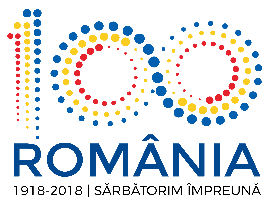 CASS INDEPENDENȚI + ALTE VENITURI
NOUL MECANISM
OUG nr. 79/2017
PROIECT
2017
1. ANAF emite Decizie de impunere de plati anticipate (plati egale cu CAS aferenta nivelului reprezentand 35% din salariul mediu brut)
!Bazele lunare de calcul erau plafonate la 5 salarii medii brute




2. Plati anticipate trimestriale

3. Definitivare an fiscal 
- Depunere D200 pana la 25 mai an următor (se utiliza de catre ANAF și pentru regularizare CASS an precedent)
 
Decizie de impunere anuala – emisa de ANAF pentru definitivare an fiscal
 
ANAF stabileste CASS anuala aferenta unei baze anuale de calcul obtinuta din insumarea tuturor veniturilor din anul precedent, cel putin egala cu 12 salarii minime brute pe tara si cel mult egala cu 60 de salarii medii brute.
Pentru venituri din activități independente (! Drepturile de proprietate intelectuală sunt excluse), cedarea folosintei bunurilor, agricultura, silvicultura, piscicultura,  asocieri cu persoane juridice, investitii si alte surse

- Se trece de la sistemul de stabilire a CASS de  către ANAF prin decizii de impunere, la sistemul de autoimpunere (calculul CASS se efectuează de către contribuabil – persoană fizică prin declarația unică) 
Persoana fizică face evaluarea pentru încadrarea ca plătitor CASS, în funcție de venitul estimat pentru anul curent (independent de venitul realizat în anul precedent)

venitul net estimat, cumulat din toate categoriile de venituri, pentru anul curent  ≥ 22.800 lei – datorează CASS la nivelul salariului minim

venitul net estimat cumulat din toate categoriile de venituri, pentru anul curent < 22.800 lei – nu datorează CASS, însă  persoana fizica poate opta pentru plata CASS astfel: 
daca își exercită opțiunea prin DU pana la termenul de depunere, plateste CASS la 6 salarii minime și este asigurat 12 luni  
daca isi exercită optiunea prin DU după termenul de depunere plateste CASS la 12 salarii minime și este asigurat 12 luni

Autoimpunere: - An curent 

CASS se stabilește prin declarația unică de catre contribuabil

-    Platile de CASS se efectueaza oricand până la scadență (31 martie anul următor)

-    Posibilitatea de rectificare a declarației până la termenul de plată  ( până la 31 martie)

 Persoane fără venituri an curent
Depunerea declarației unice prin care dobândește calitatera de asigurat – plateste la 6 salarii minime si este asigurat 12 luni (indiferent dacă declarația unică este depusă inainte sau dupa termenul normal de depunere)

Plata CASS până la data de 31 martie a anului urmator
1. Depunere D600 pana 31 ian 2018 – prorogare termen 15 aprilie 2018 
 (venituri cumulate  realizate in anul precedent, cel putin egale cu 22.800 lei)
 - In cazul incetarii/intreruperii temporare a activitatii, inceteaza platile

2. ANAF emite Decizie de impunere pentru anul curent  
Plati fixe efectuate la salariul minim brut =1.900 lei/lună in 2018)

3. Plati  trimestriale 

4. Definitivare an fiscal
Plafonul minim nu se regularizeaza in anul urmator
AVANTAJE pentru contribuabil:

Raportarea la venitul estimat a fi realizat în anul curent

2.   Libera alegere  a contribuabilului de a efectua plati, oricând îcursul anului

3. Dobândirea calității de asigurat de la termenul de depunere a declarației sau de la data depunerii declarației pentru persoanele care depun declarația după acest termen

4. Calitatea de asigurat în sistemul de asigurări sociale de sănătate nu este condiționată de plata contribuțiilor

5. Utilizarea resurselor financiare in  functie de necesitatile proprii

6. Posibilitatea de rectificare a declaratiei în funcție de venitul realizat

7. Eliminarea plăților anticipate de CASS

8. Simplificarea modului de stabilire a CASS 

9. Cunoasterea de catre contribuabil a obligatiilor de plata, fara interventia organului fiscal

10. În anul 2018, până la termenul de depunere a declaratiei unice, respectiv 15 iulie 2018, se reglementează că persoanele fizice își păstrează calitatea de asigurat astfel încât să beneficieze în continuare de servicii medicale, medicamente și dispozitive medicale
PROIECT
17
PROIECT
DREPTURI DE PROPRITATE INTELECTUALĂ
PROIECT
18
PROIECT
AVANTAJE pentru persoanele fizice:

Acordarea unui regim distinct de colectare a contribuțiilor pentru veniturile din drepturi de proprietate intelectuală

Aceșași mecanism este avut în vedere și pentru CASS aferentă veniturilor din arendă și din asocieri cu persoane juridice

3.  Prin aplicarea mecanismului de retinere la sursă pentru CAS și CASS se simplifică modul de stabilire a contribuțiilor sociale pentru  contribuabili
19
PROIECT
ANUL 2018 PRESUPUNE:
DEFINITIVARE AN FISCAL 2017
ESTIMARE VENIT AN 2018
20
DEFINITIVARE AN 2017 și estimare an 2018:
 15 iulie 2018
Venit net efectiv realizat  2017 (Vnef)
De plată
Decizie ANAF
DIFERENȚE +/-
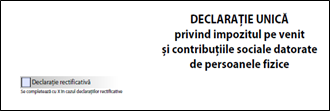 PROIECT
De restituit (conform Codului de procedură fiscala)
Evaluare  pentru
încadrarea ca plătitor CAS și CASS
Venit net estimat 2018 (Vnes)
Bază de declarare a  obligațiilor de plată a Impozitului pe venit
Termen de plată: 31 martie 2019
Un singur termen de plată: 31 martie 
 Posibilitatea efectuării de plăți în cursul anului  
Posibilitatea rectificării DU oricând în cursul anului
21
31 martie 2019 – definitivare an 2018
D205 (reținere la sursă)
D112
PROIECT
Informații necesare impunerii
Regularizare în funcție de nivelul venitului realizat fată de venitul estimat
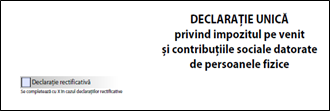 Definitivare an 2018  prin autoimpunere
Venit net efectiv realizat (Vnef) în 2018
Venit net estimat pentru 2019
22
Dobândirea calității de asigurat  în sistemul public de pensii a persoanelor care realizează venituri din activități independente, cu excepția drepturilor de proprietate intelectuală
2017
OUG nr. 79/2017
NOUL MECANISM
PROIECT
De la data depunerii declaratiei unice
Data achitării CAS  la cele 4 transe de plată
Data achitării CAS la cele 4 tranșe de plată
Avantaj
Stagiul de cotizare se constituie cu data de 1 ianuarie a anului în care se depune declarația
23
ALTE MĂSURI AFLATE ÎN ANALIZĂ
pentru distribuirea cotei de până la 2% din impozitul anual datorat pe veniturile din salarii se analizează varianta reținerii și distribuirii lunare a acesteia de către angajatori (cota de 2% se reține din impozitul datorat în lună). Salariatul ar putea  opta pentru reținerea de către angajator la sursă sau pentru depunerea declarației 230 

  se analizează posibilitatea ca opțiunea exercitată pentru direcționarea cotei de 2% din impozitul pe venit pentru o anumită entitate, rămâne valabilă în fiecare an până la exercitarea unei noi opțiuni sau până la anularea opțiunii existente (nu mai mult de 2 ani consecutivi)
PROIECT
24